ERate Primer
Karen Ainslie
Public Library Consultant
kainslie@library.IN.gov
800/451-6028
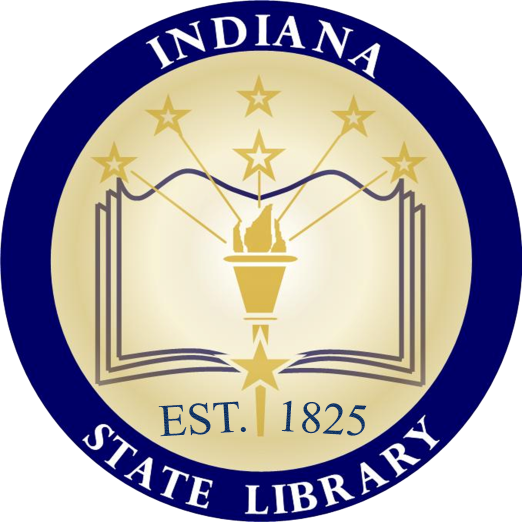 Todays Topics
eRate Federal funding
State Funding for Consortium members
Modernization Order
Forms 470 and 471 for funding
[Speaker Notes: Program funds broadband connections. Online application process. This is a prequel to a 2d webinar where more information provided on Category 2 funding for internal broadband connections]
General information
Federal Communications Commission (FCC), an independent U.S. government agency, oversees the E-rate program
Universal Service Administrative Company (USAC), a not-for-profit, administers E-rate along with three other programs
Schools and Libraries Division (SLD) is the part of USAC with responsibility for E-rate
http://www.usac.org/sl
3
[Speaker Notes: CFR Title 47 Part 54 Universal Service support for low income, school and libraries, and health care providers]
General information
FCC sets rules and policies through orders
Rules are compiled in the Code of Federal Regulations (CFR)
Policies are defined in the text of orders
USAC/SLD sets procedures for specific actions, such as how to process applications
USAC sends its procedures to the FCC for approval each year
Form 470 http://usac.org/_res/documents/sl/pdf/forms/470.pdf
Form 471
4
[Speaker Notes: Modernization order, new forms 470 and 471]
E-rate? What is it?
E-rate Program provides reimbursements to eligible schools and libraries for 
Services needed to support broadband connectivity (category 1)
WiFi (category 2)
Applicants must apply each year
Reimbursements are based on the poverty level 90% for category 1illed amount
Funding cap for FY2015 $2 billion
5
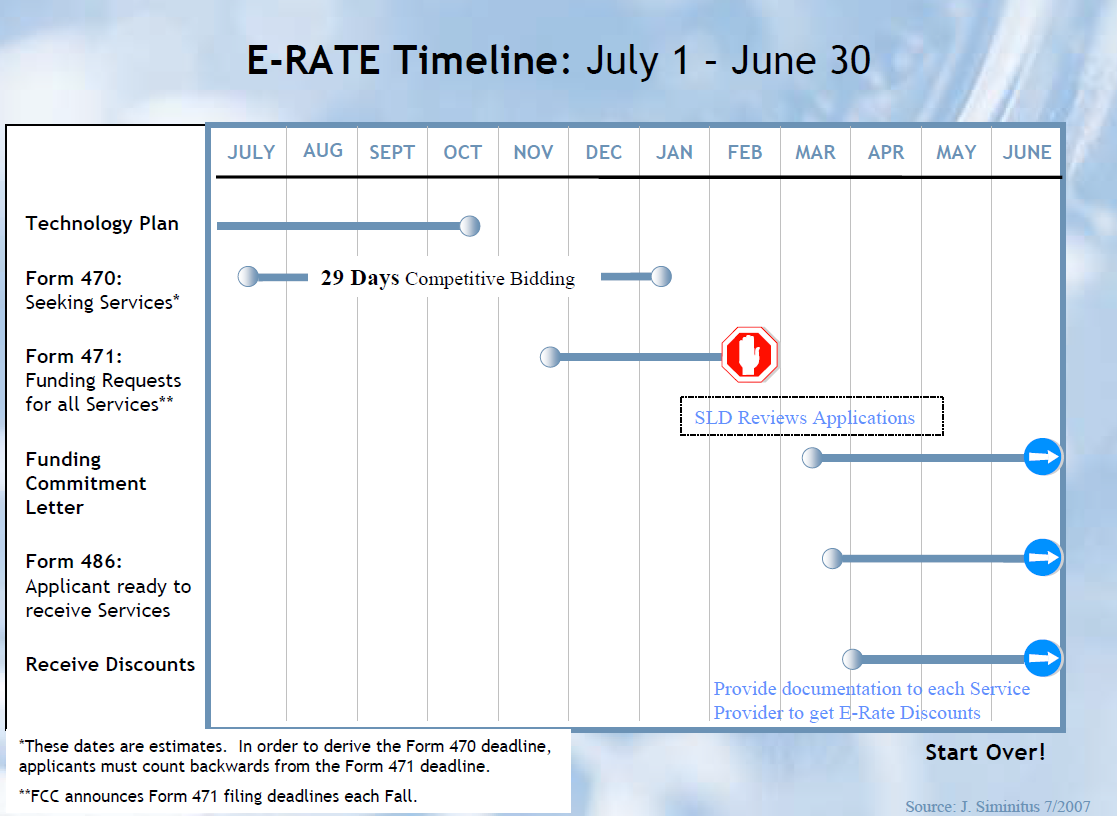 [Speaker Notes: 470 Last Date to Post 2/26/15
471 Open on January 7, 2015 and close March 31, 2015]
General Information
Who can apply?
Libraries and library systems
Eligible for LSTA funds
In Indiana public libraries are eligible if they are in standards
Schools and school districts
Consortia – groups of eligible entities that band together to aggregate demand and negotiate lower prices
Consortium for Public Library Broadband Connectivity
State Master Contract
Multiyear
2RFP s
Associated Paperwork
Board Resolution
Letter of Agency
CIPA Form 479
Service Level Checklist to request services
[Speaker Notes: State neotiates two contracts for two services: broadband service in category 1 not category 2, and the other is for an eRate consultant to file online funding applications. Bid through dual process: federal 470 and Indiana RFP procurement rules.]
E-Rate Modernization Order 2014
Closes Wi-Fi Gap
Annual funding target $1 billion
Multi-year transition
All funding to broadband
Phasing down for non-broadband services
Voice services reduced by 20% every year
After two years a report to FCC on impact
Reduction continues
[Speaker Notes: Two year trial period. Will impact your phone bill if you receive eRate funding for it.]
E-Rate Modernization Order 2014
Services Removed:
Web hosting
Voice mail
Email
Paging, directory assistance charges, text messaging, custom calling services, direct inward dialing
[Speaker Notes: By 2016 you will pay for most of the costs for telecommunications.]
Category Two Funding
Demand for internal broadband and connections exceeds available
Discount now 85% instead of 90%
Two in five rule not in effect in FY 2015 and FY 2016
[Speaker Notes: Discount is lower so more schools and libraries will apply for category 2 funding. Suggest 80% library go ahead and apply for Category 2.]
Category Two Budget
$2.30 PRE-DISCOUNT times the square footage of library (inside four walls)
Base or floor of $9,200.
Recalculated every year
Fund commitments in FY 2015 count against pre-discount budget for entity in FY 2016
Library systems may not average their costs across library budgets
New Discount Principles
Rural/Urban
Based on most recent decennial U.S. census data
Computed for library system not individual libraries
NIFS do not get this status and are not counted to determine whether 50% of entities are rural
Definition
Urban is populations of 50,000 or more for urbanized areas
2,500 to 50,000 for urbanized clusters
[Speaker Notes: Rural urban issue has not been finalized. There are still comments on this part.]
Urban/Rural Lookup Tool – Library System
Use Billed Entity search to find libraries
Exclude NIFS
Results for each entity: “U” or “R” or “?”
Address not found
Contact Service Bureau of USAC 1-888-203-8100
Determine whether 50% urban or rural
[Speaker Notes: Since rural/urban part not finalized the tool is not yet available.]
Non-Instructional Facilities (NIFS)
Do not have Category 2 budgets
NIF essential for effective transport of information to or within library, applicant allocates the NIF costs to entities benefiting from the service
New Discount Principles
Calculated for organization as a whole
Libraries discount derived from the NSLP eligibility of the district in which the main outlet located
Rural status is determined at the district/system level and only if more than 50% of libraries are rural.
Bookmobile and kiosks count as library outlets
NIFS don’t get an urban or rural status; regardless of location discount in the district/system location
Is My Entity Rural?
[Speaker Notes: Most of Indiana libraries are one location.]
Calculate Your Discount
How large are the discounts on eligible products and services
Discounts: 20% to 90% of eligible costs
Discounts for a library depends on:
Percentage of K-12 students eligible for National School Lunch Program (NSLP) in the school district where library is located – cannot include PreK
Urban or rural location
Calculate Your Discount
Check your NSLP data on Indiana DOE website: Free and Reduced Price Lunch Counts
http://www.doe.in.gov/elearning/e-rate-information
Exceptions to Discount Calculations
Voice Services Phase Down
All voice service (POTS, Centrex, VoIP, cellular voice, etc.) are subject to 20% reduction per year from your regular discount
FY 2015=Regular Discount-20%
FY 2016=Regular Discount-40%
Category Two Top Discount
Top discount rate=85% instead of 90%
[Speaker Notes: Increased funding opportunities.]
Category Two Budgets
Two year budget trial beginning FY 2015 and/or 2016
Libraries that distribute broadband within libraries
Products and services include internal connections, managed internal broadband services and basic maintenance of internal connections
Products and services ordered in excess of Category 2 budget will not receive eRate discounts
There is no budget for category 1 services (connect broadband to schools)
Which entities have category two budget
Each library outlet or branch has a pre-discount budget
May not average costs across library budgets
NIF does not have pre-discount budgets
If NIF essential for effective transport of information within library, the applicant must allocate NIF costs to one or more entities that benefit from service
Amount of Pre-Discount Budget
Calculated for library by multiplying total area in square feet, including all areas enclosed by the outer walls of the library and occupied by the library, by $2.30, with a minimum of $9,200 if the library is less than 4,000 square feet.
Example: Library is 3,500 square feet
3,500 x $2.30 per square foot = $8,050
However, there is a $9,200, the pre-discount budget is $9,200.
Amount of Pre-Discount Budget
My library has $23,000 pre-discount budget. We used exactly half for FY2015. 
Half of the budget ($11,500) was used in FY 2015, so half ($11,500) remains for FY2016.
[Speaker Notes: Trial, two year budget.]
Indiana State Library Public Library Consortium for Internet Connectivity
Budgeting for 10 mb of fiber
Monthly retail $2095
NSLP 80%
Discounted monthly bill $419
Annual bill is $5,028
[Speaker Notes: In 2015/2016 have to take into account the telephone services no longer covered.]
State Technology Grant Fund
Biennial Budget Allocation from Build Indiana Fund
Recent Year $824,500
Total Value of Services Requested over $1 .395 million
Each member reimbursed at 59%
Percentage likely to decrease in current year
Budget total amount of out of pocket costs
Reimbursement
December year for current Funding Year
Ex. December 2014 for 2014/2015 Funding Year
State Technology Grant Fund
Receipt
Disbursements
What is “E-rate-able”?
The FCC publishes the Eligible Services List each year
Draft found here https://apps.fcc.gov/edocs_public/attachmatch/DA-14-1130A1.pdf 
Category Two
LAN/WLAN (local area networks/wireless local area networks) focused components (called “broadband internal connections components on the ESL)
Basic maintenance of eligible broadband internal connections components are: routers, switches, wireless access points
What is “E-rate-able”?
Antennas, cabling, connectors, and related components used for internal broadband connections; racks; wireless controller systems; firewall services and components; uninterruptible power supply/battery backup; software supporting each of these components; and caching. 
Managed internal broadband services to Category Two to allow applicants to seek services provided by a third party for the operation, management, and monitoring of eligible broadband internal connections components.
Technology Planning
Indiana State Library Standard 3 year Technology Plan
Goals and realistic strategy for using telecommunications and information technology.
A professional development strategy.
An assessment of telecommunication services, hardware, software, and other services needed.
An equipment replacement schedule.
Financial resources and sustainability.
An ongoing annual evaluation process.
An automation plan that conforms to national cataloging standards.
CIPA Compliance
Form 479 for eRate funding
Filtering
Internet Policy [IC 36-12-1-12]
Public Meeting hearing
Board Approval
Post policy in library by the computers
Review regularly, annually or biennially
Language in Policy
Users may not

Violate the law

Engage in illegal activity

View obscenity

Display images
           “harmful to minors”
See your attorney when revising policy
Summary
FCC and USAC
Calendar: July to June
Eligible Services Category 1 and 2
Form 470
Form 471
Discount: Urban/Rural and NSLP
Budgets and 2 year trial period
State Master Contract
Filtering and Internet Use Policy
ERate Primer
Karen Ainslie
Public Library Consultant
kainslie@library.IN.gov
800/451-6028
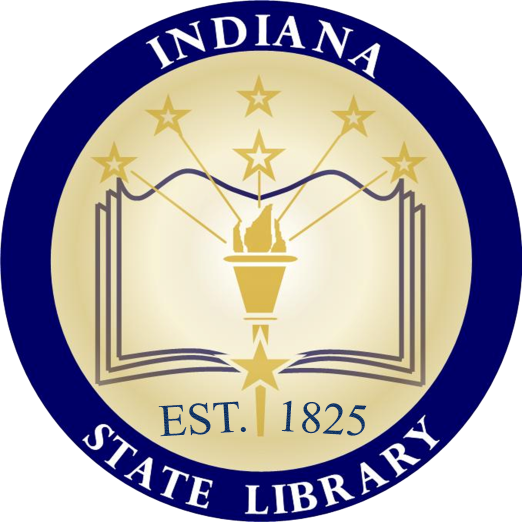